Агаарын масс ба фронт
Агаарын масс гэдэг нь:
Тухайн газар бүрэлдэн тогтсон температур чийг тоосжилтоороо ижил  их хэмжээний газар нутгийг хамарсан агаарыг хэлнэ.
Агаарын массын ангилал
Хүйтэн
Сэрүүн орны
Халуун орны
экваторын
Халуун орны
Сэрүүн орны
Хүйтэн
Бичлэг
Агаарын фронтын тэмдэглэгээ
Хүйтэн фронт
Дулаан фронт
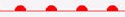 Анхаарал хандуулсанд баярлалаа